Пирог "Ленивец"
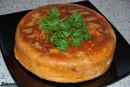 Ингредиенты:2 листа лаваша тонкого500 грамм фарша (можно заменить на Куриную  грудку, грибы, картошку)лук репчатый, зеленьдля заливки:5 яиц10  ст.л. майонеза4 ст.л. кетчупа
Приготовить
Делаем фарш, добавляем лук, зелень, соль-перец по вкусу
Или 
  Куриную  грудку, грибы, картошку
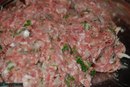 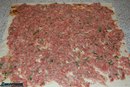 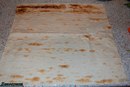 фаршиком его намазываем :)
Кладем лист лаваша
Сворачиваем рулетиком, так же поступаем со вторым листом лаваша
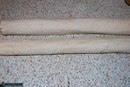 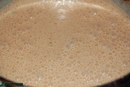 Делаем заливку из яиц, майонеза и кетчупа
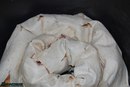 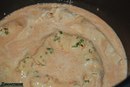 Смазываем кастрюльку раст. маслицем и сворачиваем наши рулеты улиткой.
И заливаем
Поставить в духовку  разогретую до 150-200 градусов на 30-40 минут.
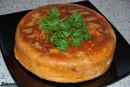 Приятного аппетита